Проект «Мой класс и моя школа»
Подготовил: ученик 1 «А» класса Лихачев Егор
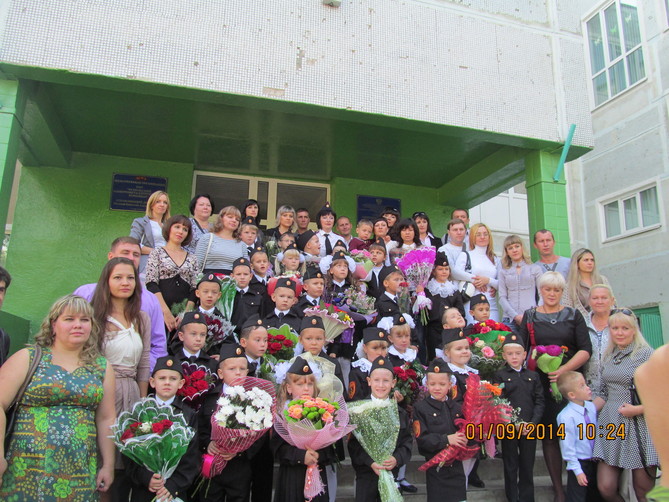 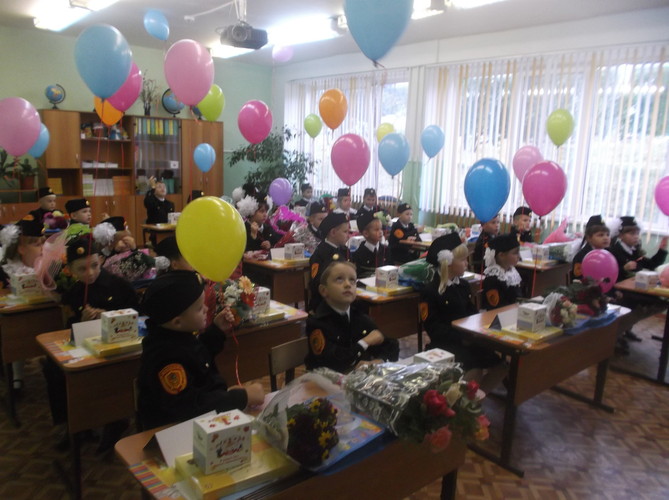 1 сентября
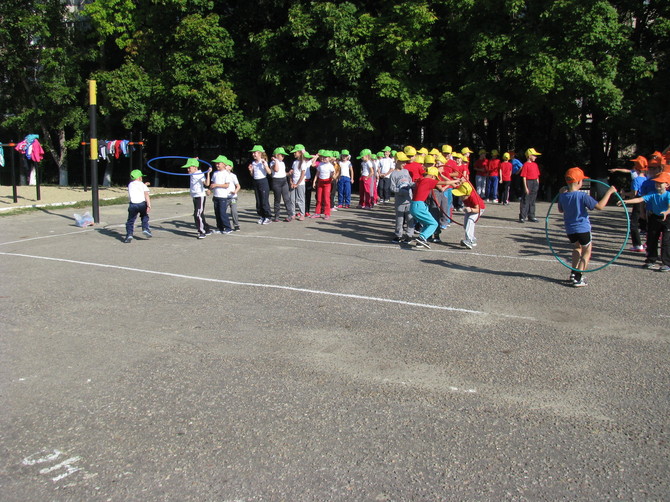 День здоровья «Спорт для всех»
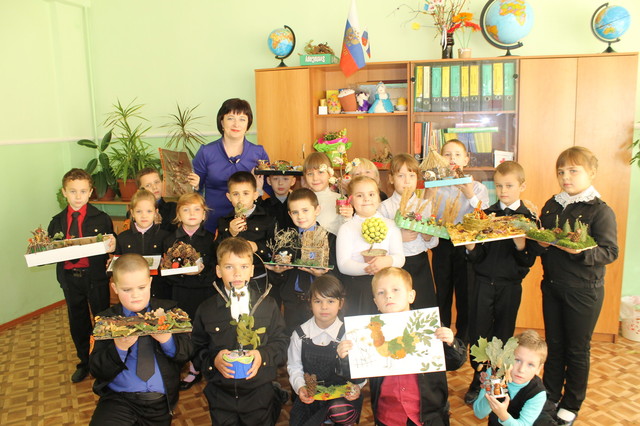 «Осенние фантазии»
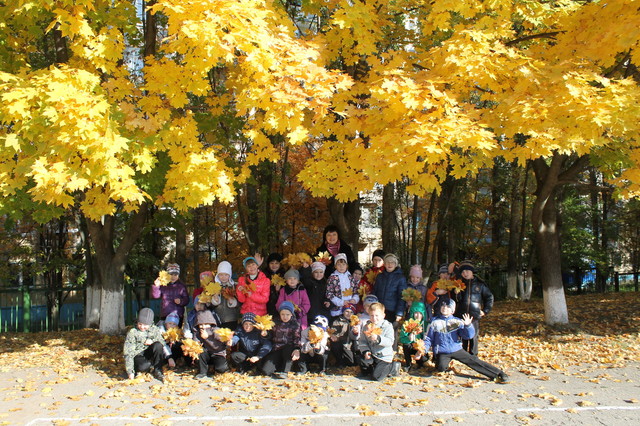 За окном золотая осень. Экскурсия по школьному двору.
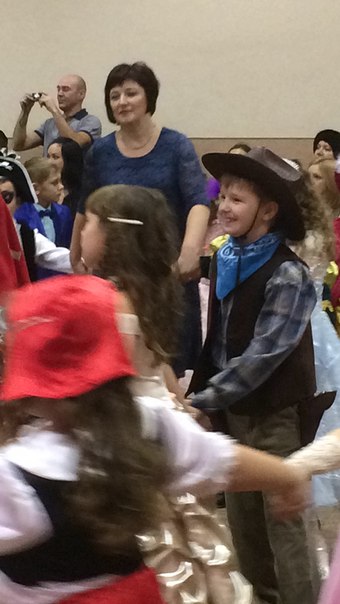 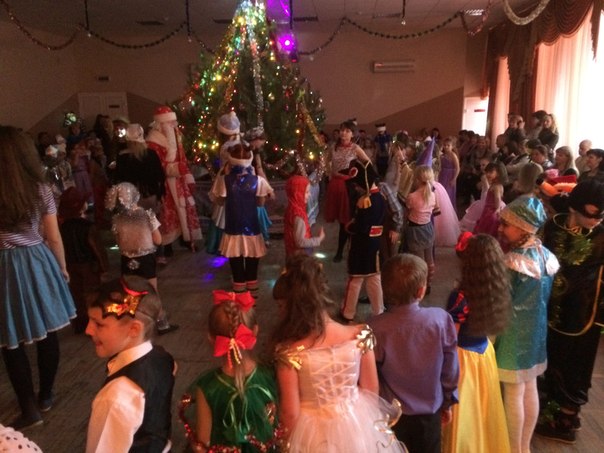 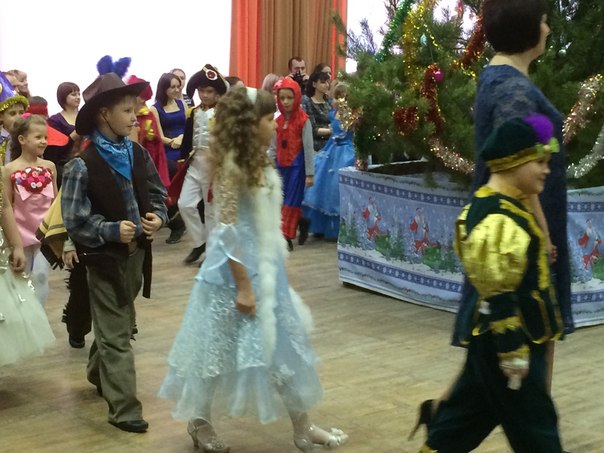 Наш первый новогодний утренник
Спасибо за внимание!